Mesurar per investigar
Sistema de mesura internacional : SI
1. La matèria i els materials.
Matèria és tot allò que ocupa un lloc en 
     l’espai i té massa.
     ( pot estar en tres estats físics: Sòlid, líquid i gas).

Fusta, aigua, sal, oxigen... Si es fan servir 
    per fabricar objectes es diuen materials.
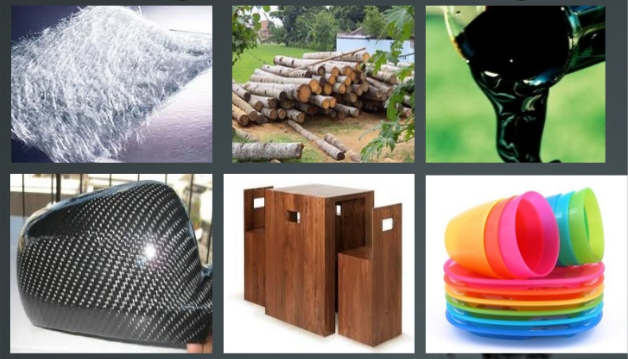 2. Dimensions de la matèria.
Magnitud: Propietat natural que es pot mesurar.
Unitat: quantitat de magnitud a la que donem un valor 1.
2.1. Magnituds i unitats de mesura.
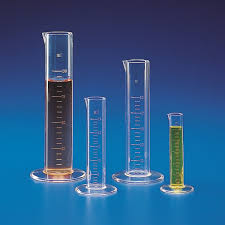 2. Dimensions de la matèria.
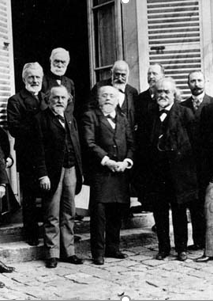 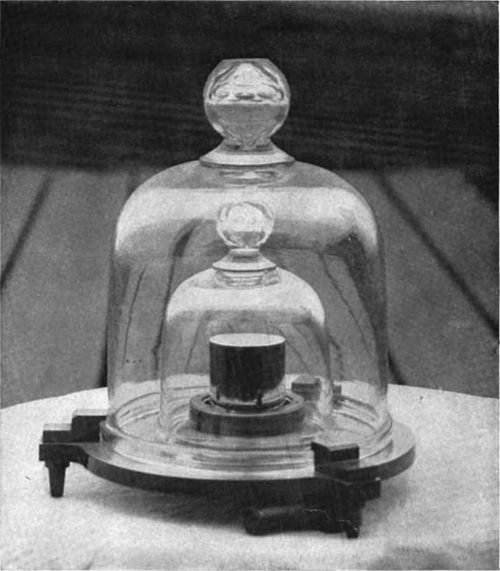 2.2. Sistema internacional d’unitats.
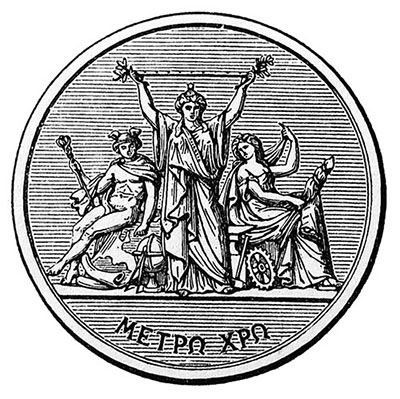 2. Dimensions de la matèria.
2.3. Múltiples i submúltiples 
               de les unitats.
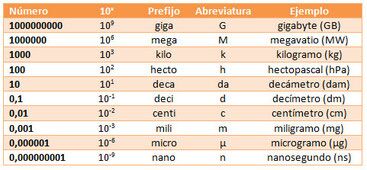 2. Dimensions de la matèria.
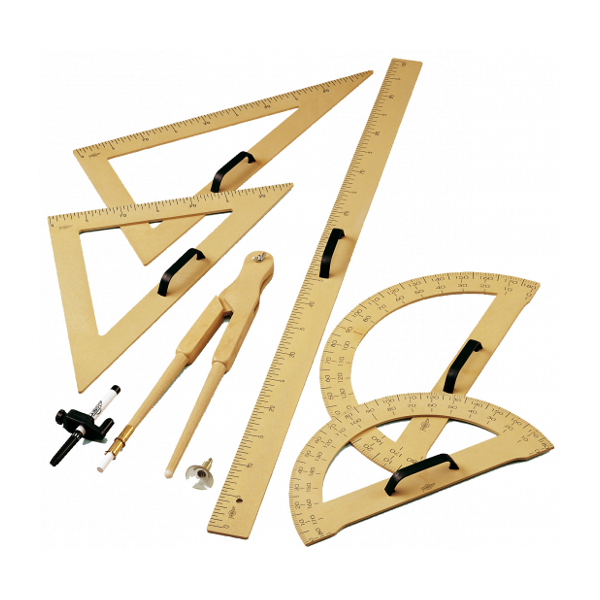 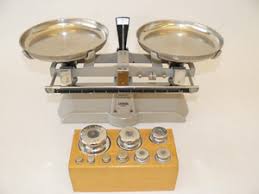 2.4. Instruments de mesura.
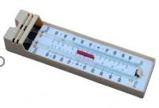 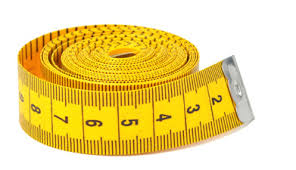 3. Mesura de l'àrea d’una superfície.
Àrea: Magnitud que expressa l'extensió d’una superfície. (A)
SI: metre quadrat. (M2)
La hectàrea. (Ha)
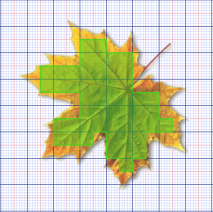 4. Mesura del volum.
volum: quantitat d’espai que ocupa un cos. si: (m3)
Capacitat: possibilitat d’un cos de contenir-ne un altre. Si: ( l)
Per mesurar volums els recipients poden ser graduats o aforats.
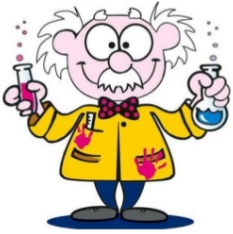 5. Mesura de la massa.
Per pesar líquids m’hauràs de TARAR!
Massa: quantitat de matèria que té un cos. (M)
SI: Kilogram. (KG)
La tona. (T)
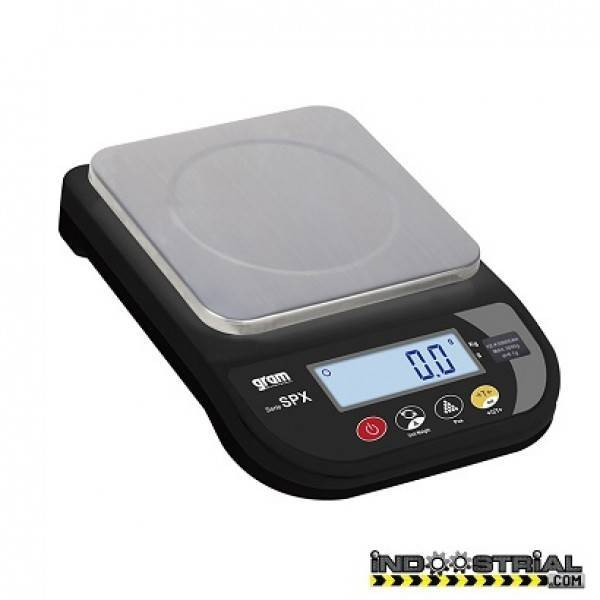 4 i 5. Mesura del volum i la massa.
6. tractament, presentació i anàlisi de dades.
Representació i anàlisi de dades.
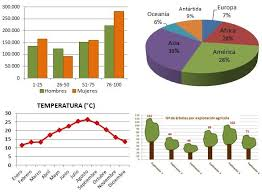 7. El treball de laboratori.
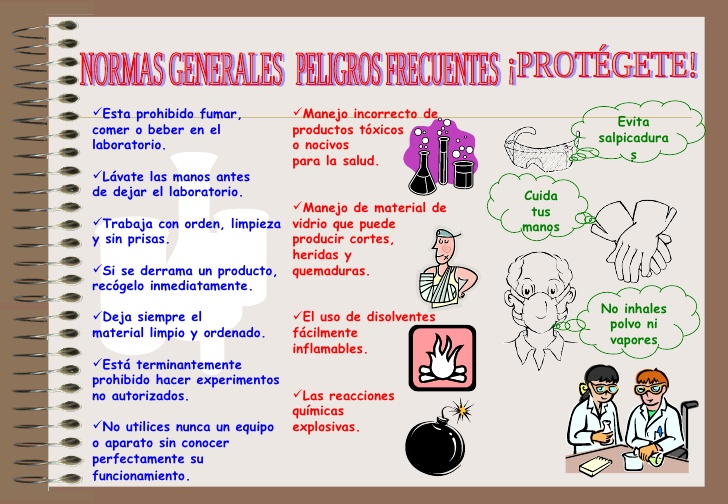 Les normes del laboratori.
Fi